MARKT PROSPECTIE OMEGABAARS TM
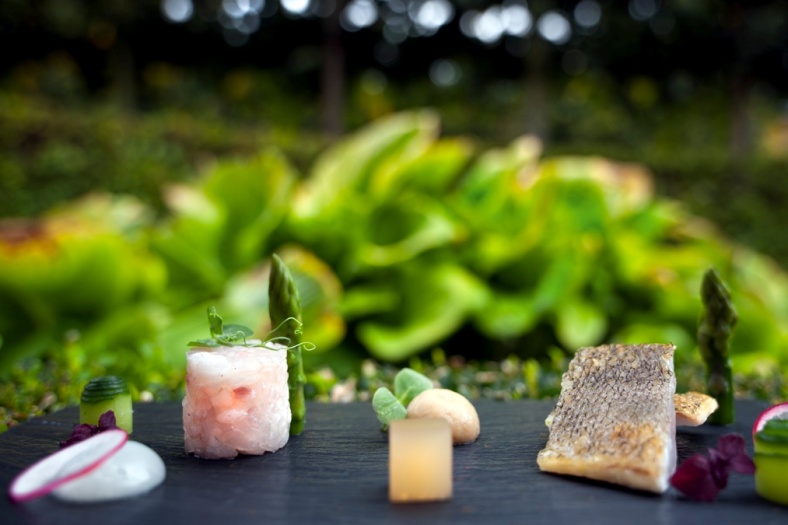 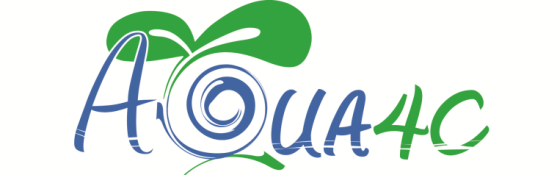 Stijn Van Hoestenberghe
MISSION AQUA4C

Lokale,  productie van duurzame, hoog-kwalitatieve verse vis.

MARKETING APPROACH 
Product 
Place
Promotion
Price
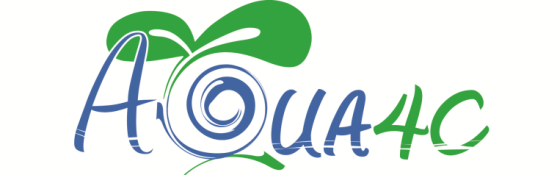 Culinary aquaculture: The Omega Perch
Marketing Approach

Product
Place/Positioning
Promotion
Price
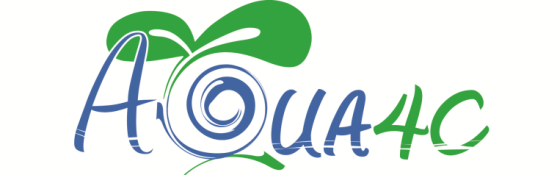 Culinary aquaculture: The Omega Perch
OMEGABAARS TM:  Het Product

Positioning bij lancering
Exclusieve, zeer smakelijke vis
+zeer gezond
+duurzaam 
+lokaal gekweekt
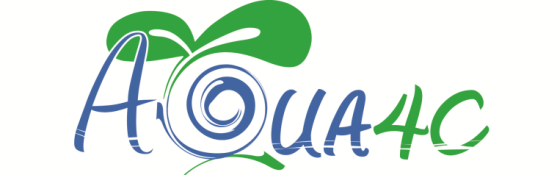 Culinary aquaculture: The Omega Perch
OMEGABAARS TM:  Het Product

Graatloze, vaste filet met zachte smaak
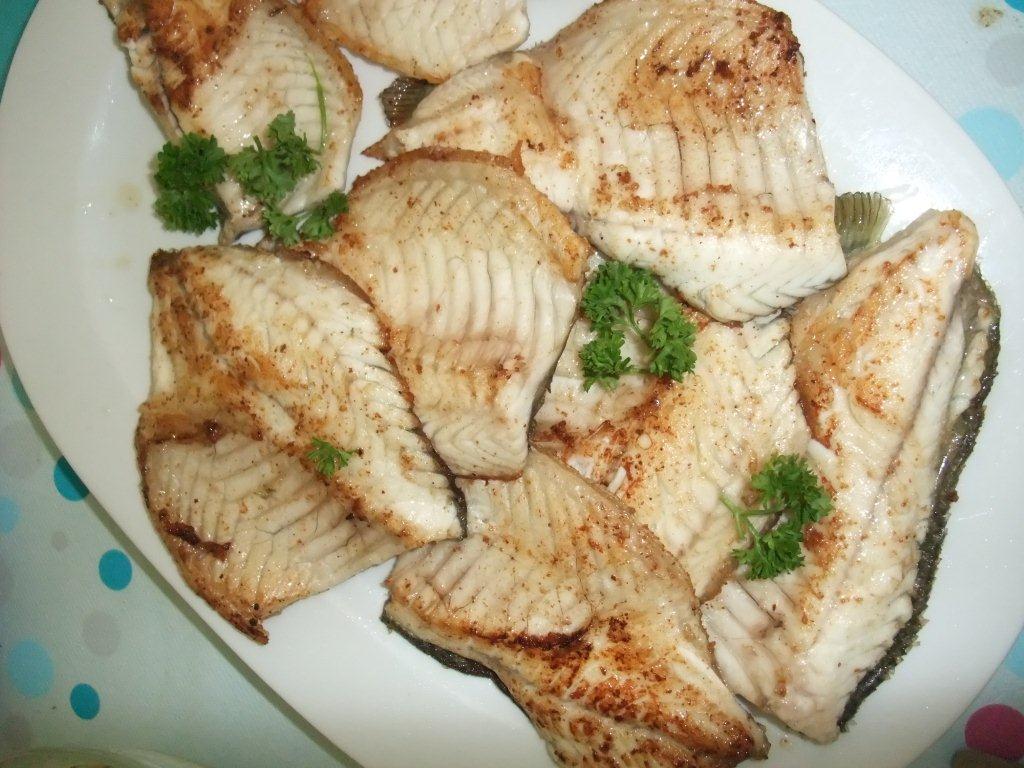 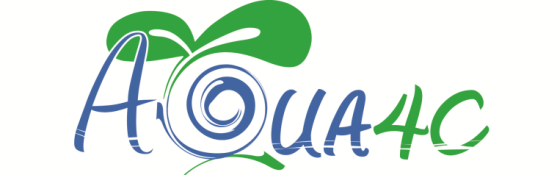 Culinary aquaculture: The Omega Perch
OMEGABAARS TM:  Het Product

 Uitstekend voor rauwe bereidingen
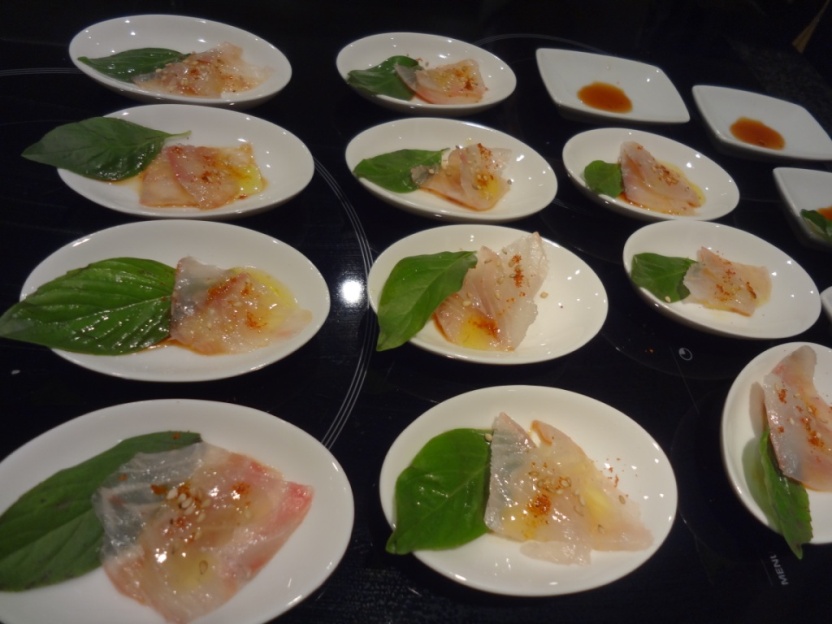 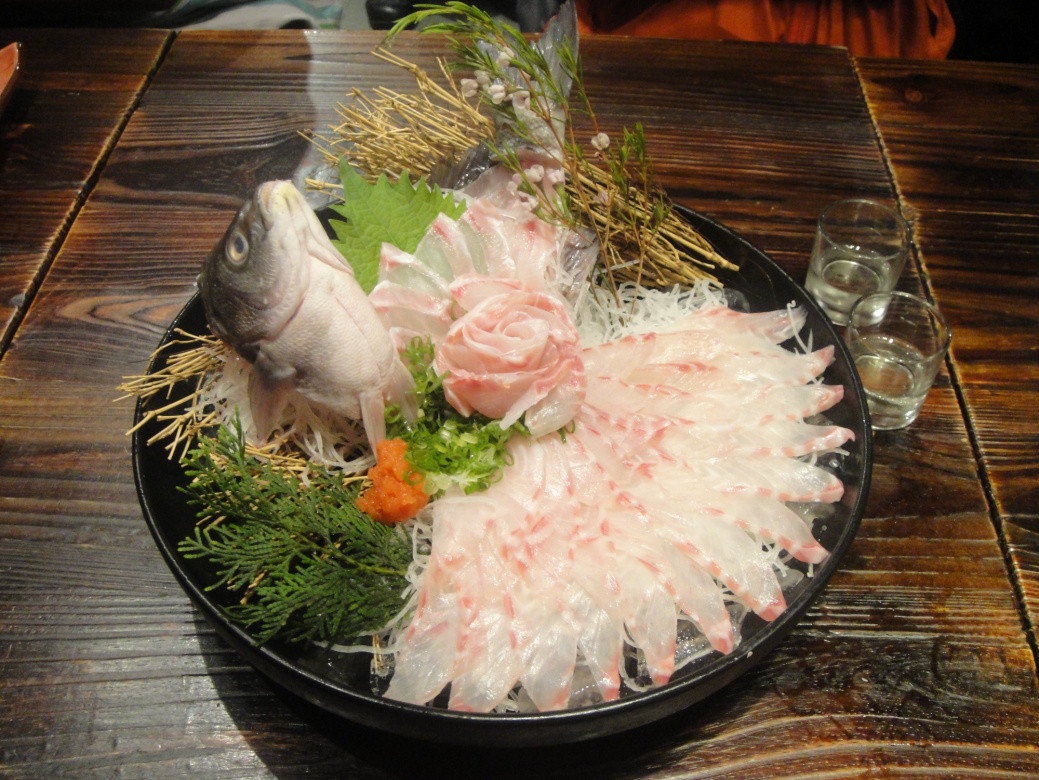 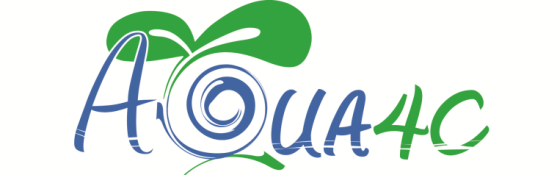 Culinary aquaculture: The Omega Perch
OMEGABAARS TM:  Het Product
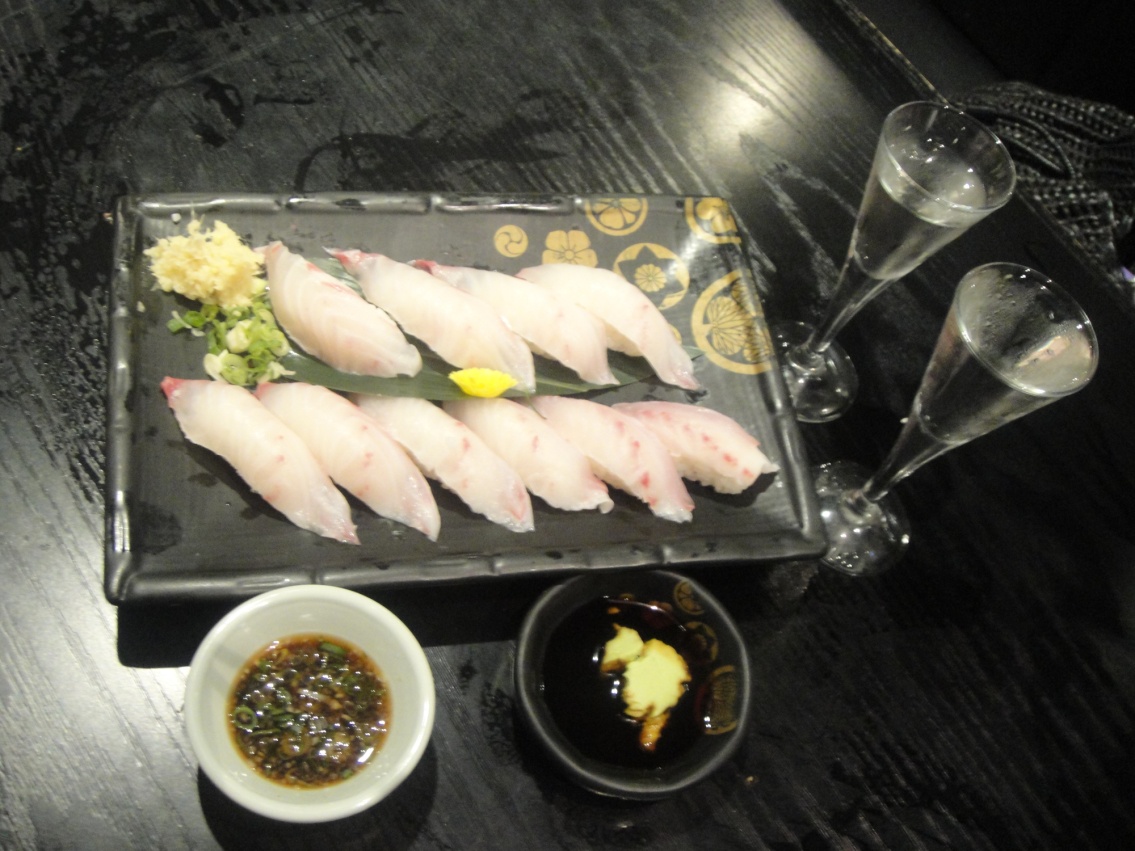 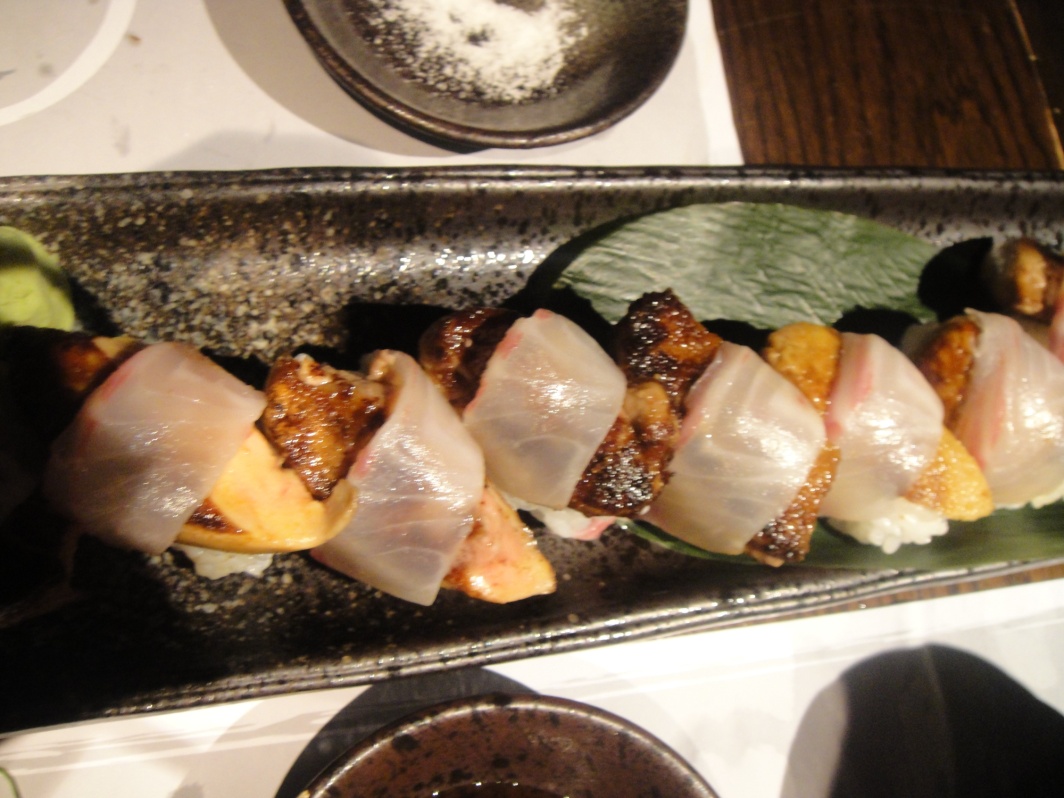 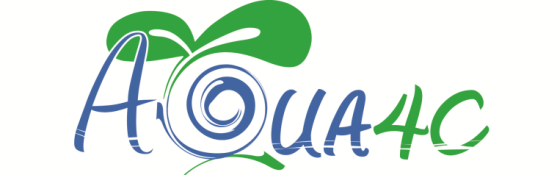 Culinary aquaculture: The Omega Perch
OMEGABAARS TM:  Het Product

 ….of gerookt (warm & koud)
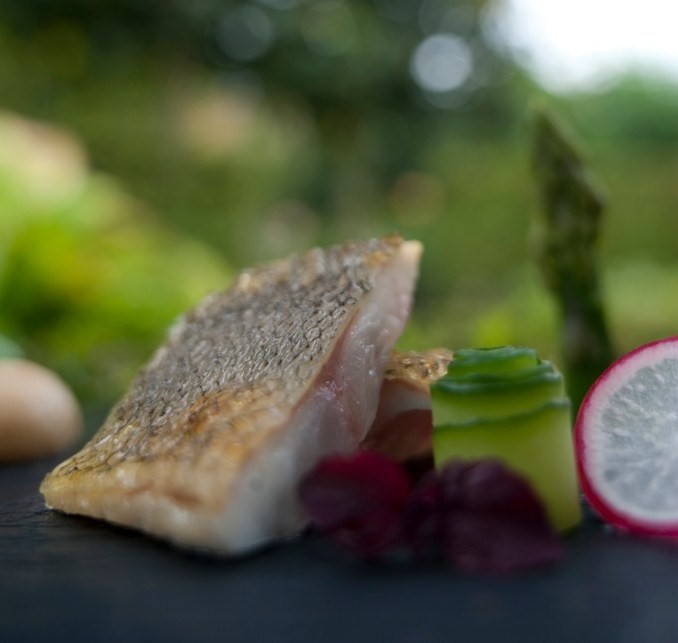 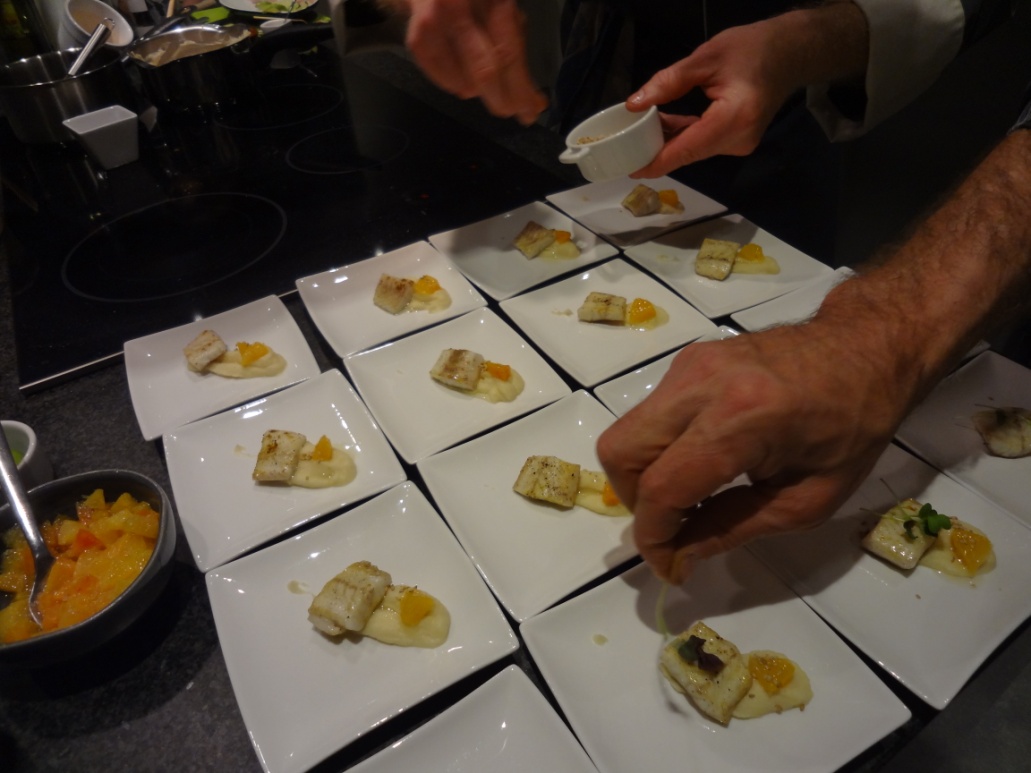 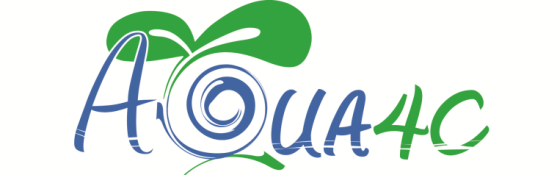 Culinary aquaculture: The Omega Perch
OMEGABAARS TM:  Het Product

 ….en natuurlijk ook ‘plate size’
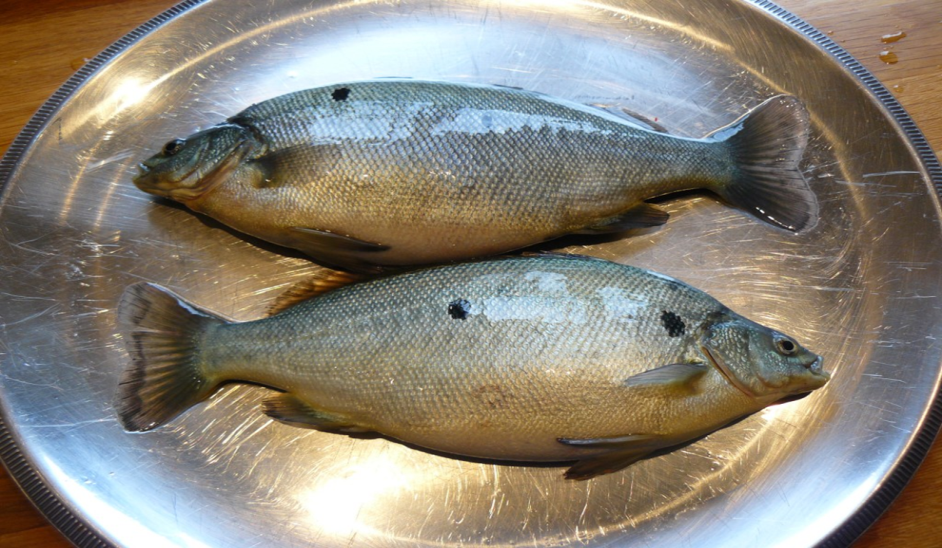 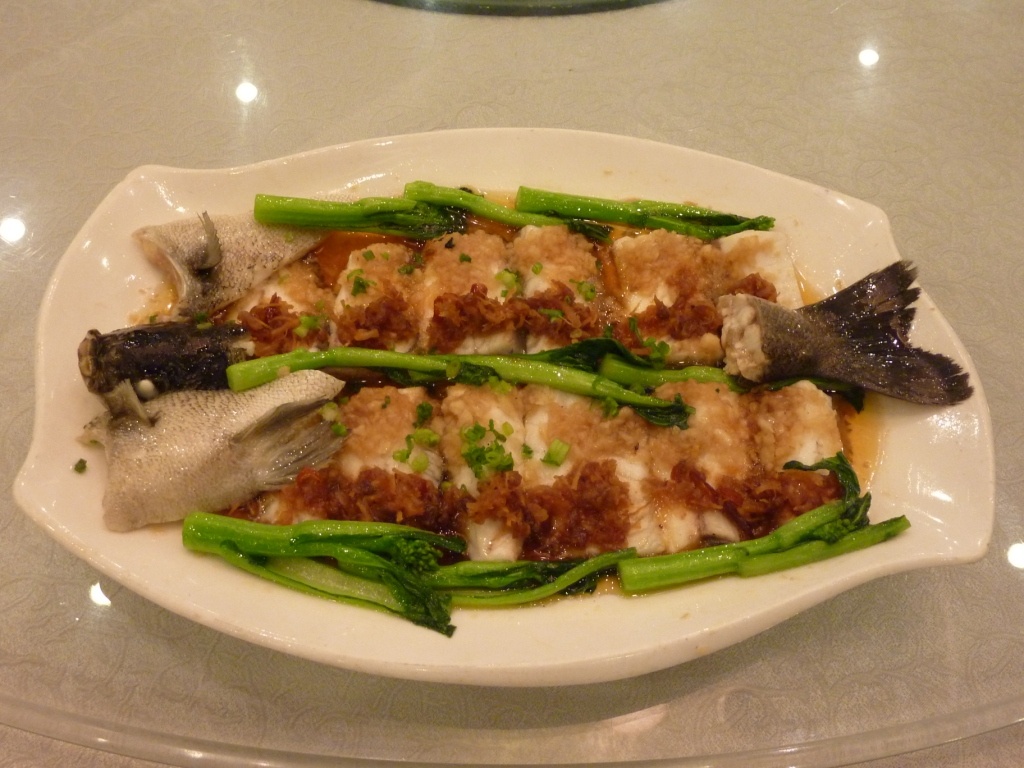 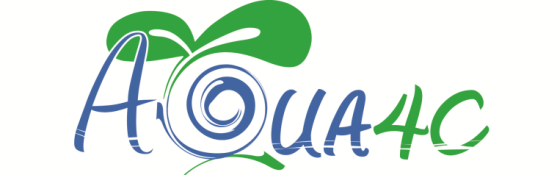 Culinary aquaculture: The Omega Perch
OMEGABAARS TM:  Unieke verkoopswaarde
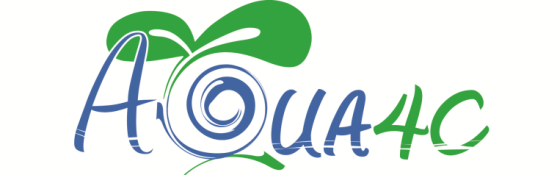 Culinary aquaculture: The Omega Perch
OMEGABAARS TM:  Unieke verkoopswaarde
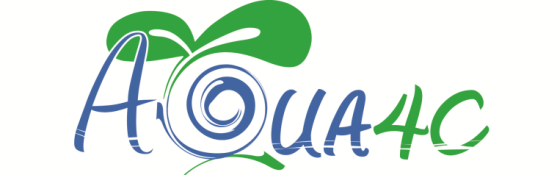 Culinary aquaculture: The Omega Perch
OMEGABAARS TM:  Unieke verkoopswaarde


In: Zoetwatervis, de culinaire gids (H. Videler)
“Ik kreeg namelijk een paar filets en heb die kort in wat roomboter gebakken.In die filets zitten geen vleesgraten. Al mijn tafelgenoten, jong en oud, vonden het heerlijk. Omdat het een nogal vette vis is, is hij heel geschikt voor de barbecue en om te roken of  voor carpaccio en ceviche. Je kunt er alle recepten voor zalm op toepassen of een kruidige Ikan Berinti van maken. 

2. Samenwerking met: Toon Dierickx: chefkok Restaurant Arenberg, Faculty Club Leuven, Traiteur Van Eeckhout, Hotelschool Leuven, Hotelschool Koksijde, Jeroen Meeus, Kwentin De Paepe and many more

3.  Vergelijkende smaaktest vis @ PCG juni 2011. Omegabaars: hoogste score
Culinary aquaculture: The Omega Perch
Marketing Approach

Product 
Place/Distribution
Promotion
Price
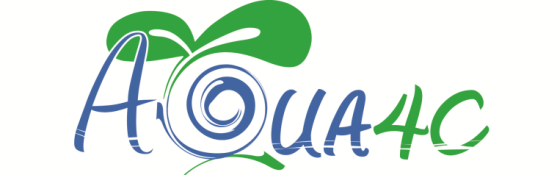 Culinary aquaculture: The Omega Perch
2. Marketing Approach

      per jaar= 200 T volle vis (= 100 T filet)

Levering aan ‘geëngageerde’ visdistributeurs (Océan Marée, Detroyer, De Jager, D’Haens, Arijs, Chef’s Secret, Vandermaesen, Brumos,…) die leveren aan de betere restaurants, cateraars en speciaalzaken
Exclusief en beperkt aanbod van gerookte filet als delicatesse in speciaalzaak en supermarkt 
      (≈ gerookte paling).
  Reeds contact met geïnteresseerde internationale vishandelaars  
  Orderboek 2015 reeds volledig gevuld
Culinary aquaculture: The Omega Perch
Marketing Approach

Product 
Place/Distribution
Promotion
Price
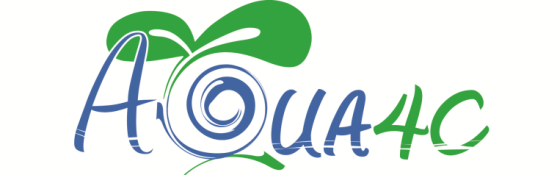 Culinary aquaculture: The Omega Perch
2. Marketing Approach


Promotion

          => Media

        => Huis stijl (met banners, flyers,…)

        => Expo, beurzen & event

        => Smaakproef (‘teasers’)

        => Voorstelling omegabaars in restaurant
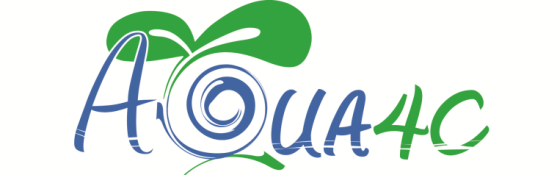 Culinary aquaculture: The Omega Perch
Marketing Approach

Product 
Place/Distribution
Promotion
Price
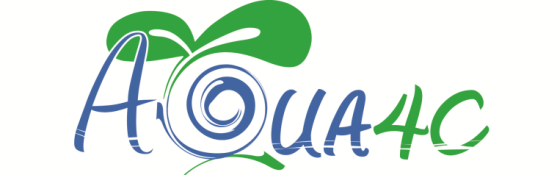 Culinary aquaculture: The Omega Perch
2. Marketing  Approach

Price: exclusieve vis
       
      ≈ prijssetting gekweekte snoekbaars, zeebaars, dorade royal.
 
    
= B to B: Verkoop van distributeur aan restaurant ≈ 130% fgp 
= B to C: Verkoop door viswinkel aan consument ≈ 200% fgp 
= B to C: Verkoop van gerookte visfilet aan consument ≈ 250-300% fgp
(*fgp= farm gate price)
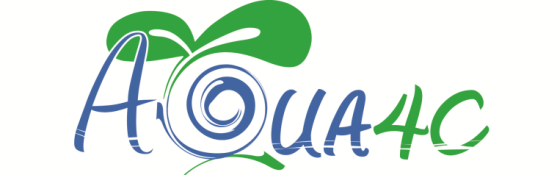 Culinary aquaculture: The Omega Perch
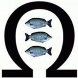 200 TPA productie Stokstorme site (Kruishoutem),  
        RAS integratie met Tomato Masters 

=> Afwachten bouw en milieuvergunning (eind juni)
=> Start productie: Maart 2015
=> Start verkoop: Sep 2015
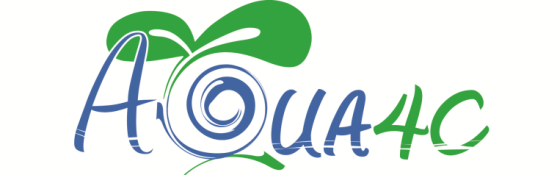 Culinary aquaculture: The Omega Perch
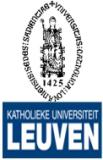 PTI KORTRIJK
Provinciale Tuinbouwschool Kortrijk
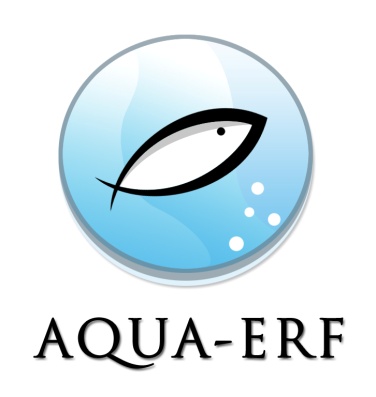 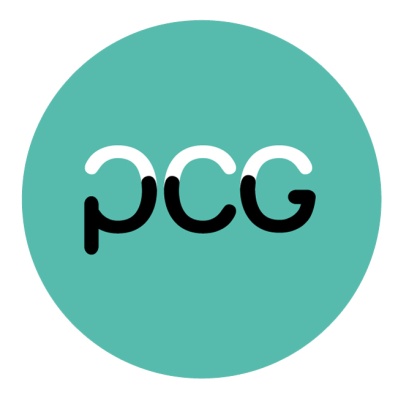 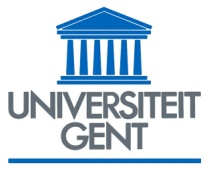 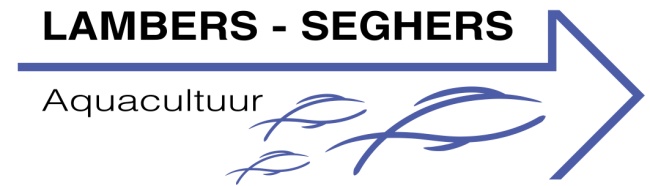 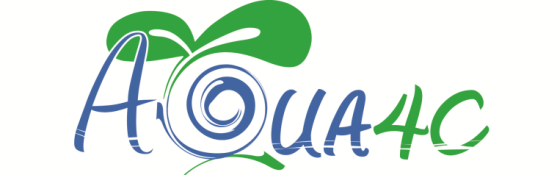 Stijn@aqua4C.com